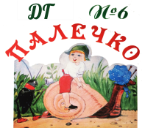 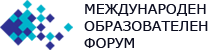 Трети международен образователен форум Организатор Община ВарнаИновативна образователна среда през призмата на емоционалната интелигентност и изкуствения интелект- посоки и предизвикателства
STEAM обучение и проект - ориентирана      
   дейност в ДГ №6 „Палечко“
Изготвила:  Росица Велева – Илчева
ДГ №6 „Палечко“ с яслена група, 
Варна, България
STEAM обучението  е метод, според който децата учат най- добре чрез собствения си опит. Това е метод за активно учене, защото :
Децата овладяват знания чрез разрешаването на реални проблеми.
Работят заедно в група.
Всеки участва със своите възможности и силни страни.
Учителят подпомага, мотивира и насърчава детето.
Участвайки  активно в дейността, децата имат възможност да наблюдават процеси, да общуват  помежду си, при което се развива сътрудничеството и екипността.
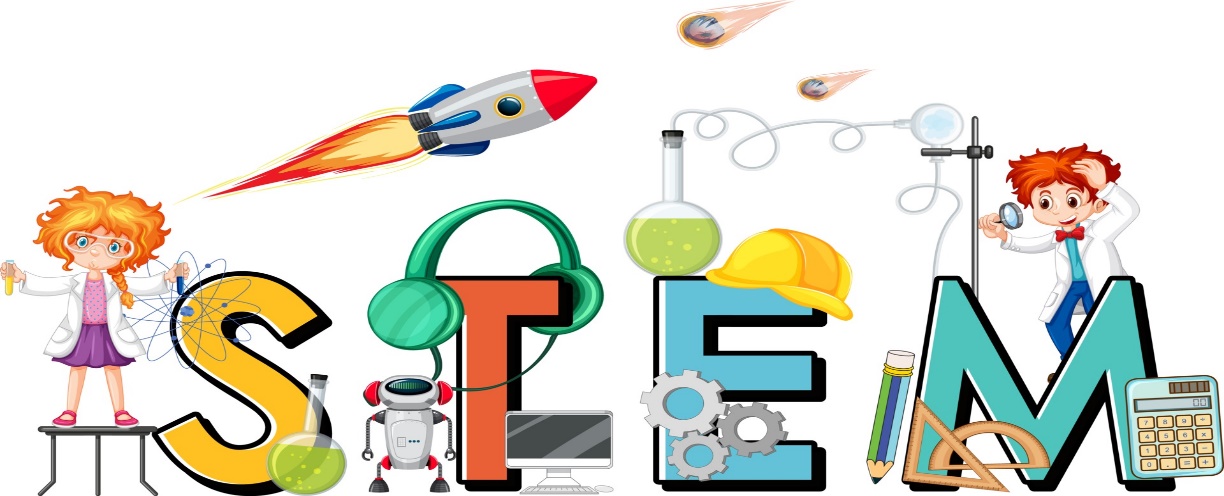 Непрекъснатият напредък на технологиите променя начина, по който децата се обучават и придобиват знания, свързват се с другите и взаимодействат помежду си всеки ден. 
  Oсновни принципи са активно участие, практическо приложение, преживяване на наученото, обвързанo  с основни  ценности, кореспондиращи със съвременните образователни технологии и стратегии. Структуриране на оптимална педагогическа среда, която да подкрепя, стимулира и развива детето. Участие в различни дейности с практическа реализация, интегриране, взаимосвързаност на знания и умения от различни области.
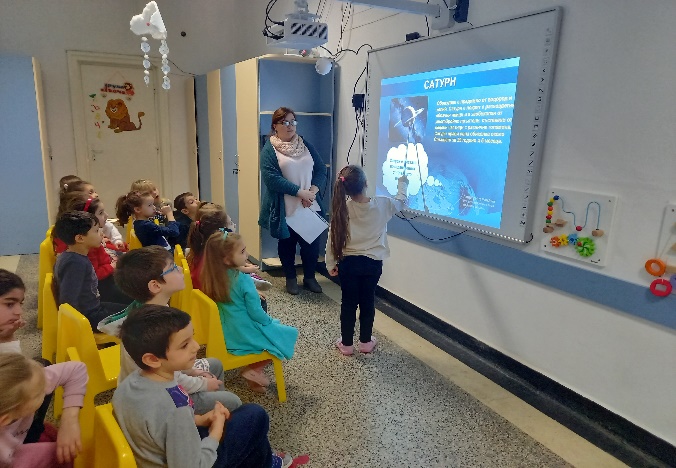 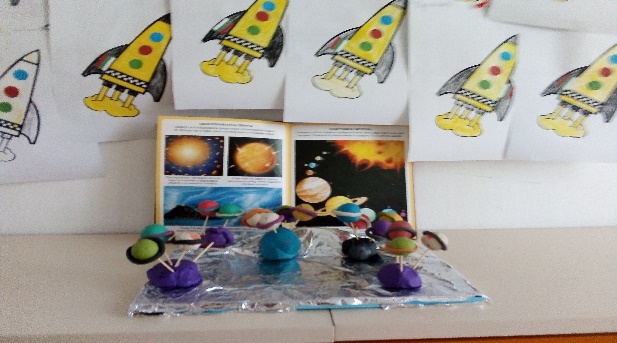 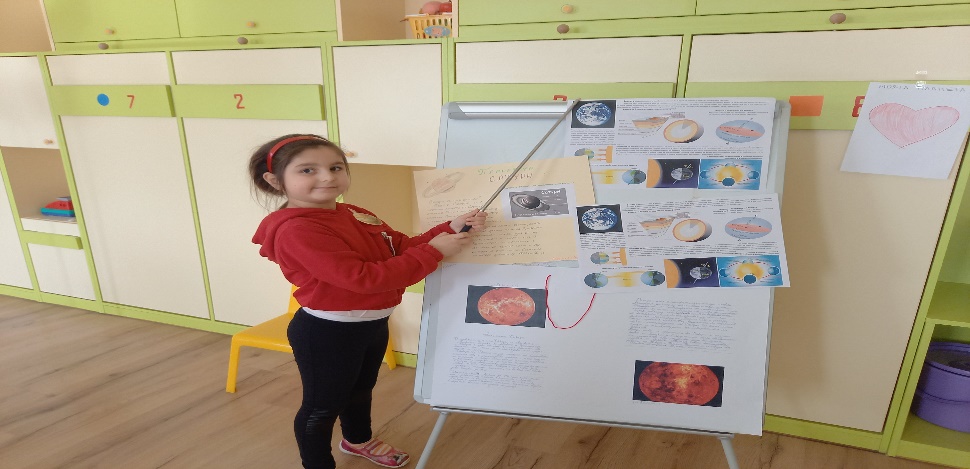 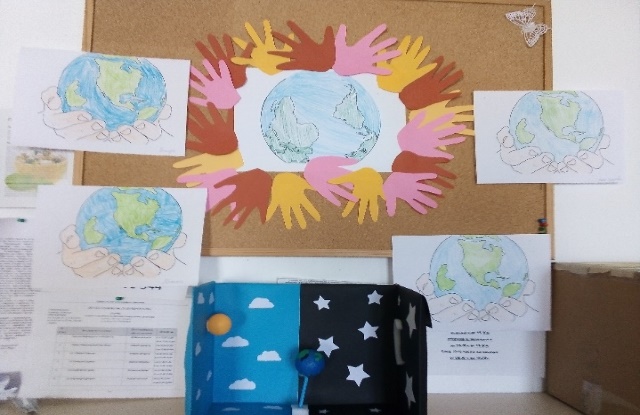 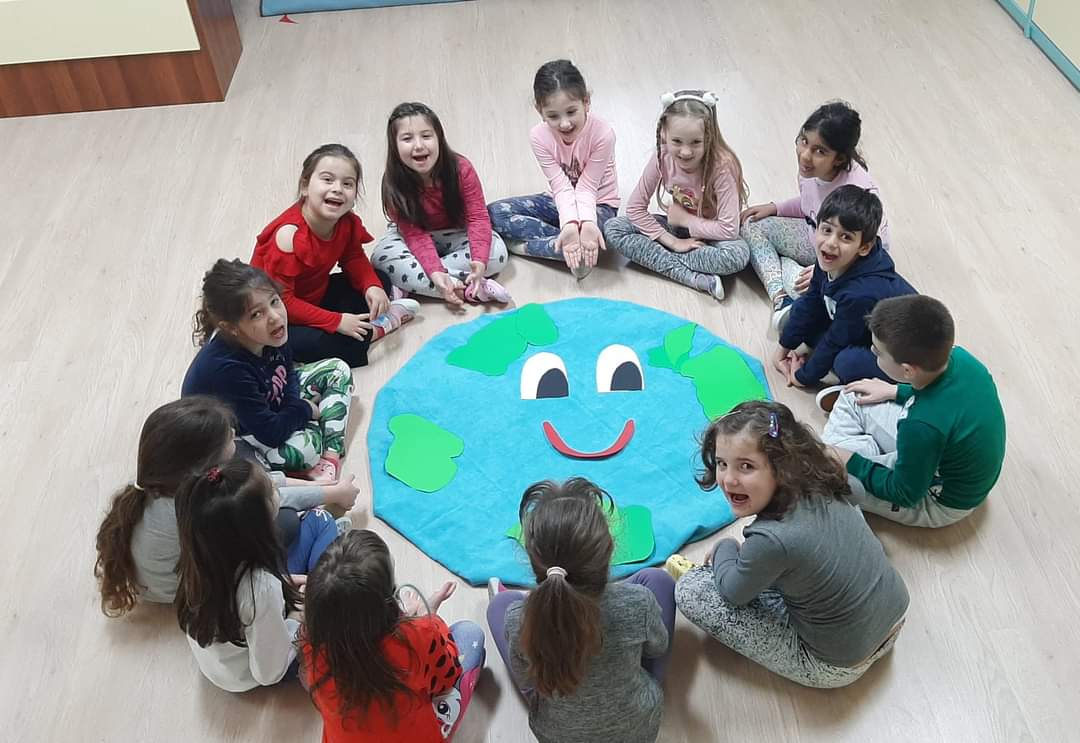 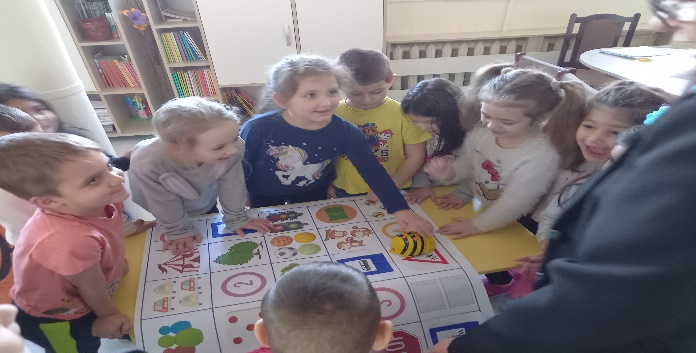 Проект - ориентираното образование и обучение чрез преживяване дава възможност оптимално да се реализират основните идеи на STEAM обучението: учене чрез методите на науката и технологиите - децата да участват активно в различни дейности, да преживеят усвоеното, да  споделят идеите си в екипа, да намерят практическо приложение на наученото.
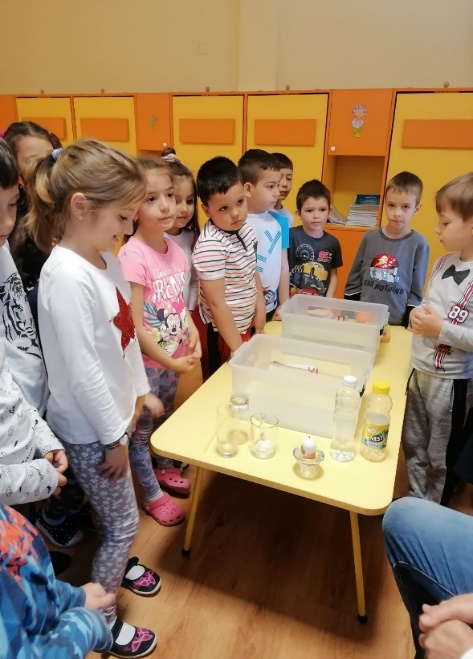 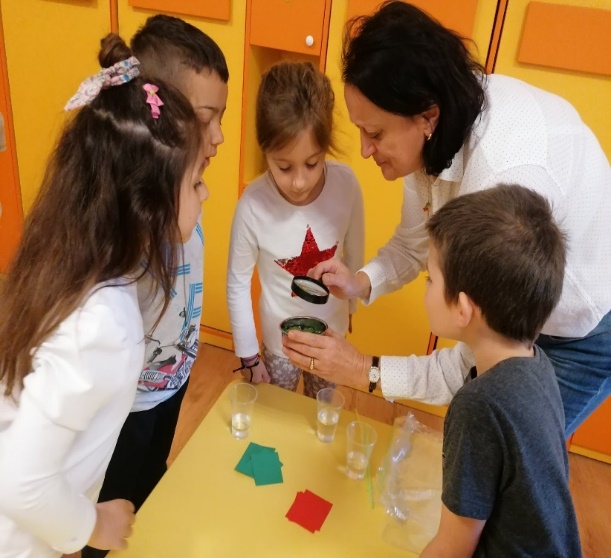 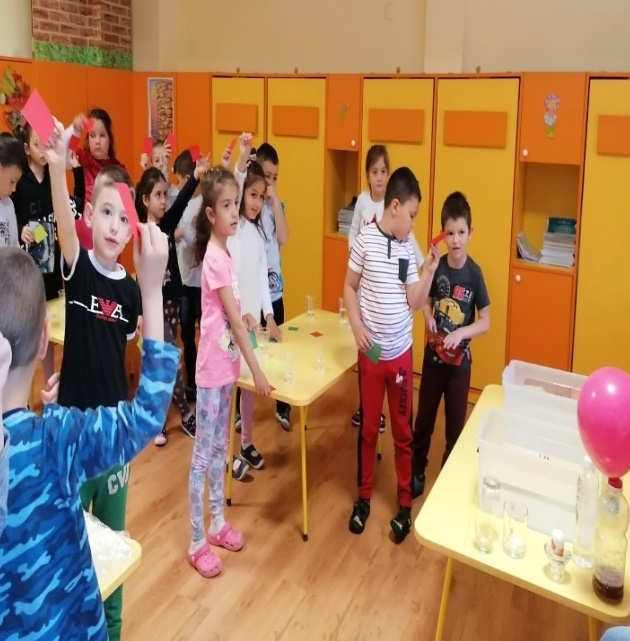 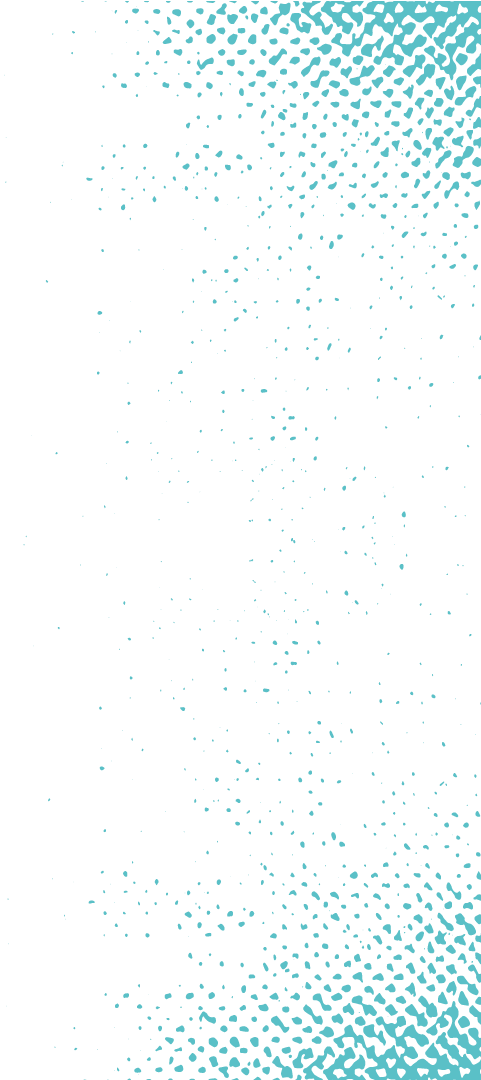 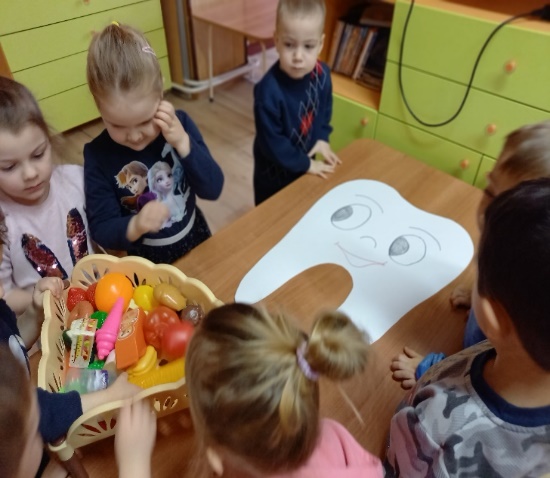 Колкото по-рано възрастните насочат  децата в преоткриване на чудесата на технологичния свят и науката, толкова по-вероятно е те да изпитат интерес и  развият умения.  Децата се нуждаят от практически дейности и са много по-ангажирани в процеса на обучение, по-лесно усвояват и запомнят, когатo могат самостоятелно да изпробват наученото. Ранните преживявания и учене засилват развитието на мозъчните процеси.
STEAM практики се използват още в яслена група, тръгвайки от простото към сложното, от близкото към
далечното.
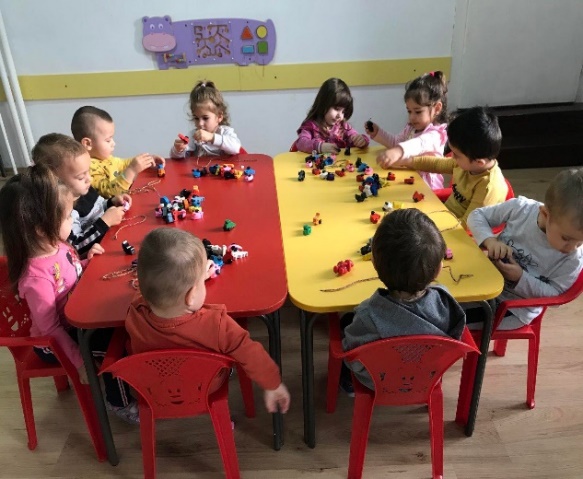 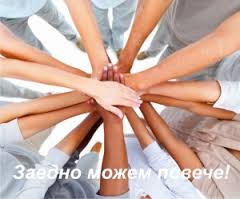 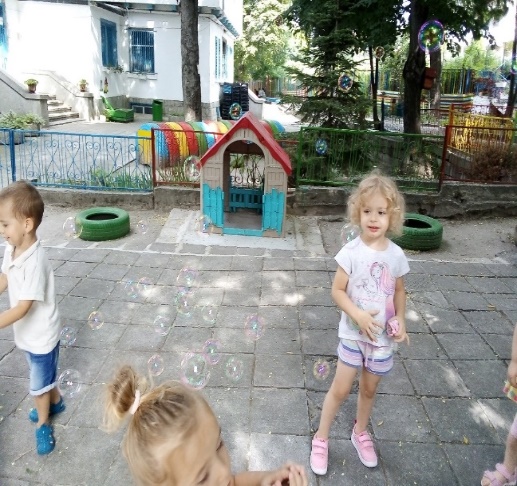 Децата биват мотивирани да документират наблюденията и резултатите от експериментите. Може да отбелязват с картинки, да правят рисунки, да поставят знаци, да изготвят своя книжка или дневник, да снимат, да представят презентация, табло  изготвено с помощта на възрастния, да  споделят, да обсъждат с другите, да обобщават резултата и да приложат знанията в дейността.  За децата се създават условия за удовлетвореност от правенето, търсенето и постигнатото.
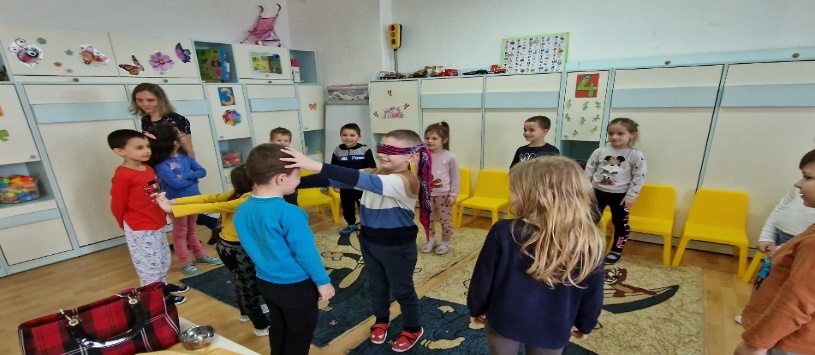 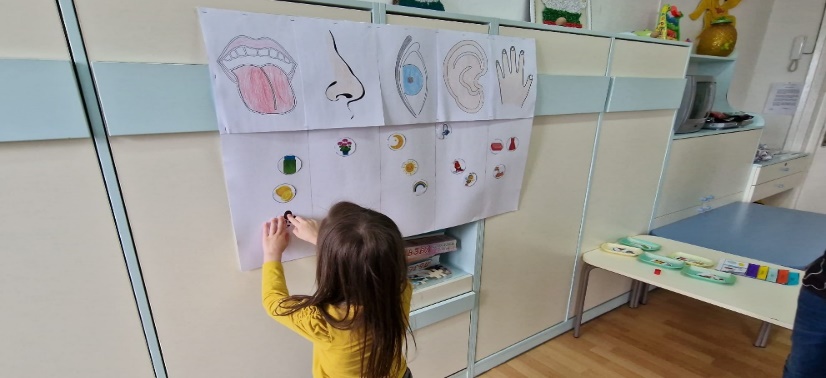 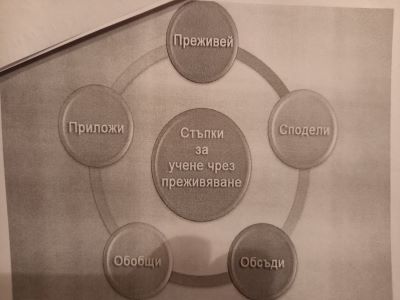 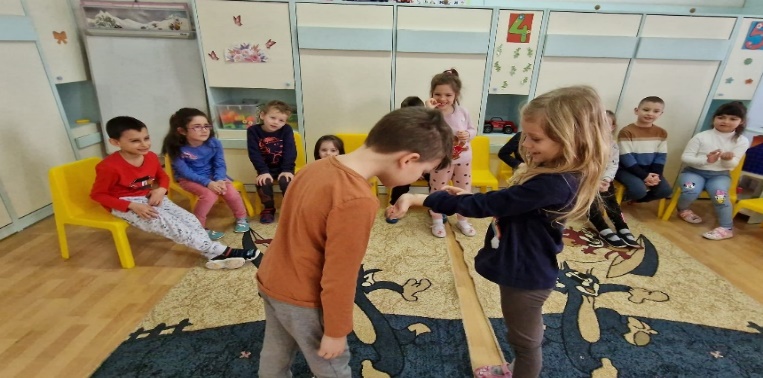 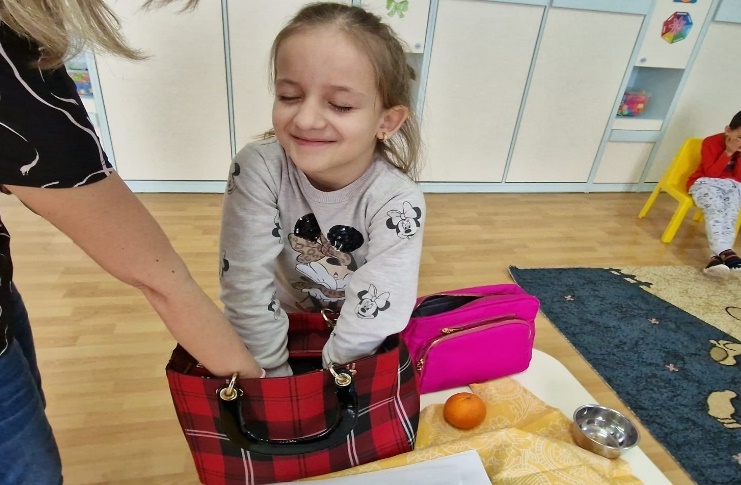 Интегрирането на дейности от различни проекти създава възможност детето да осмисли взаимовръзки с околната среда. 

 
Децата не само попиват знания за отглеждане на растенията, но наблюдават развитието им, проследяват последователността на процесите. 

При спазване на правилата в дейността получават положителен резултат и качествен продукт. 

Общуват  по естествен начин с природата.
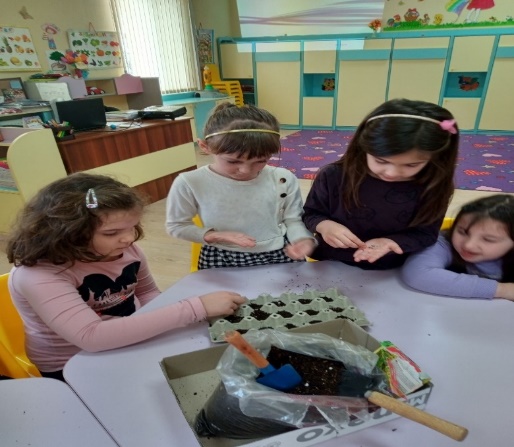 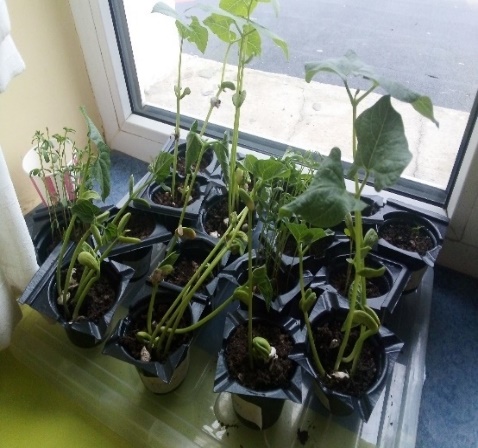 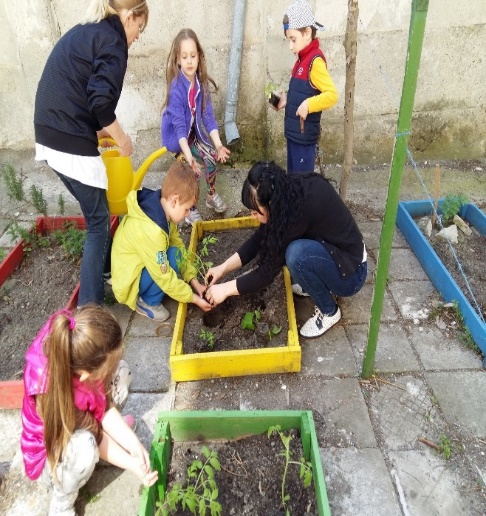 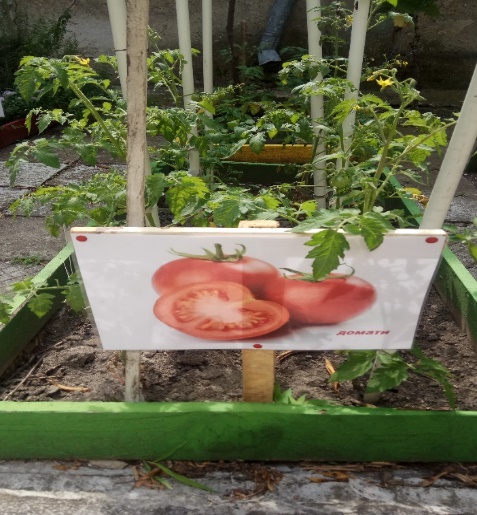 Успеха в дейността носи  положително емоционално преживяване и  удовлетнорение, кара децата  отново да опитват. Работата в биоградината развива трудови навици, дава  представа за полезните човешки  дейности и осъзнаването, че за да получиш,  трябва да се трудиш. В процеса на дейността децата  разбират, че за да постигнеш нещо, се изминава дълъг път и се изисква не само знание, а търпение, труд и постоянство.
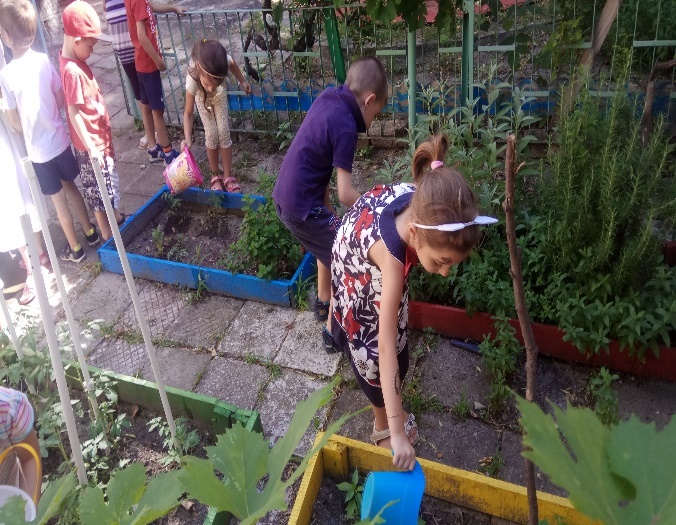 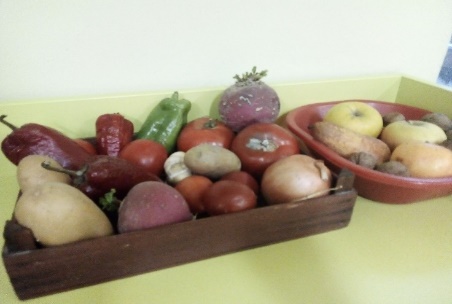 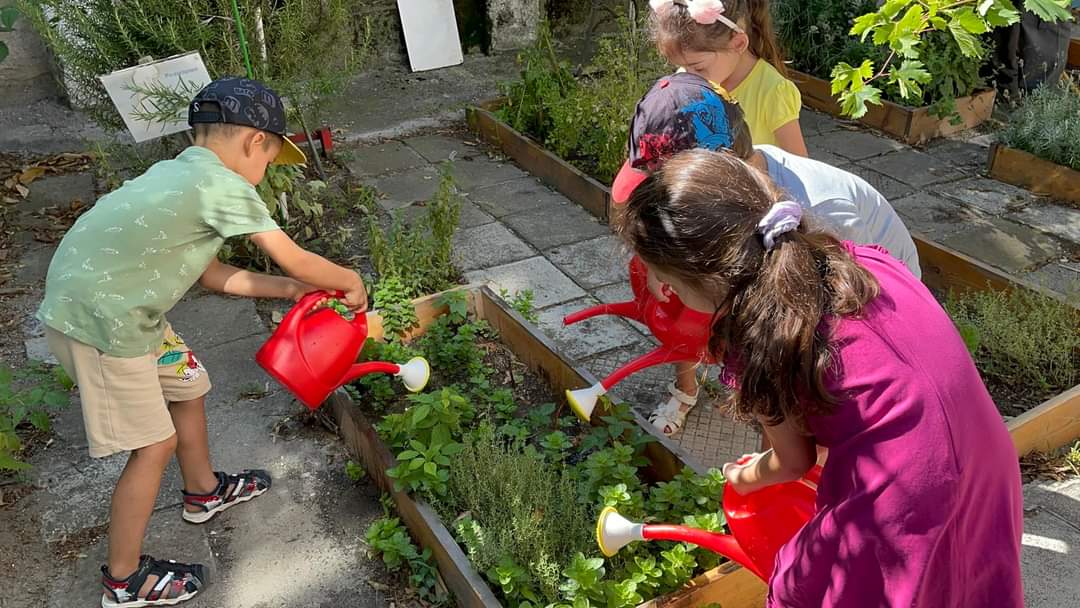 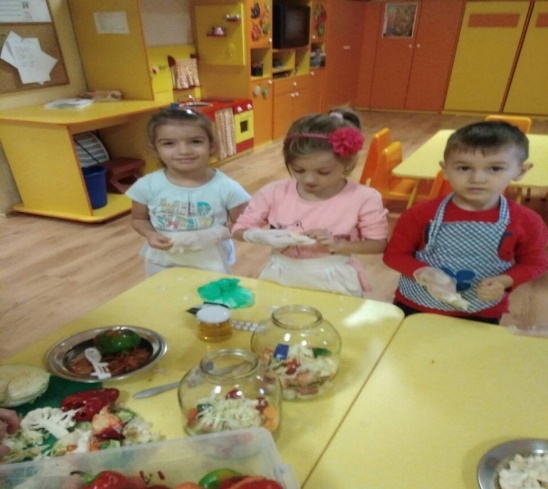 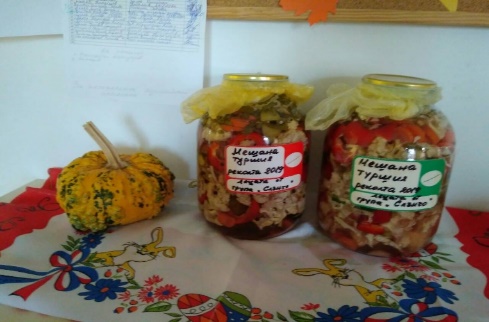 Реализирани успешни и устойчиви практики: Програма „Екоучилища“ и “Учим за гората“,  проектите „Големият лов на растения“, „Храни се разумно - живей здравословно», «Еко сръчковци» на «Ротари клуб», «АФА България-Децата на България за бъдещето на планетата» - »Малките и големи приятели на природата». Проект Нашата биоградина, а всяка възрастова група работи  по свой вътрешен проект. Проект за взаимодействие и приемственост  със СУ «Елин Пелин» и най-дългосрочния проект в партньорство със сдружение «Обновление»-вестниче «Палечко».
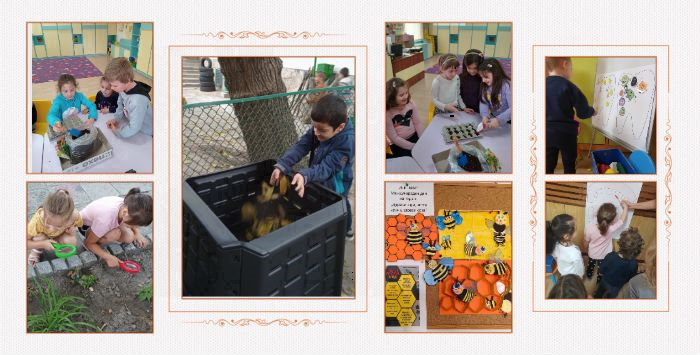 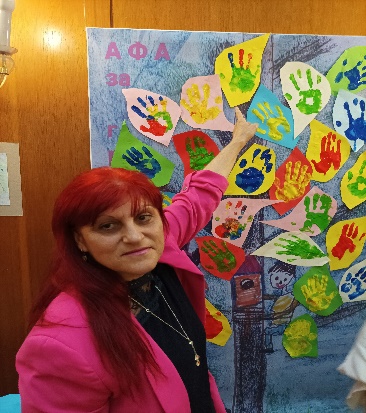 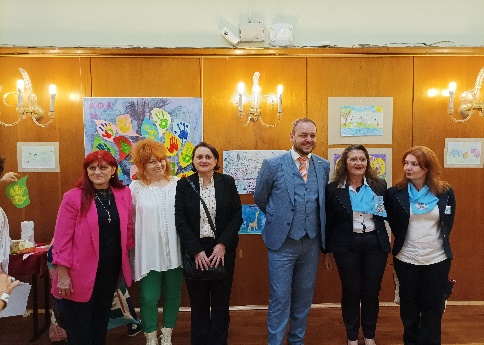 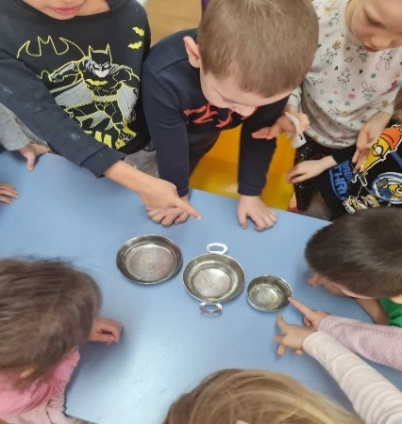 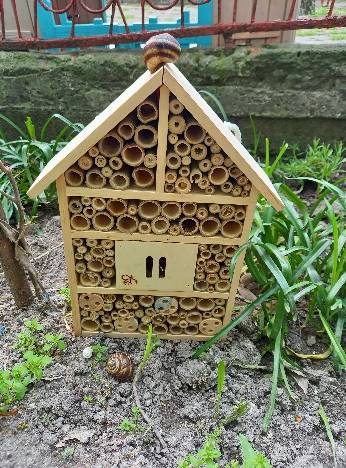 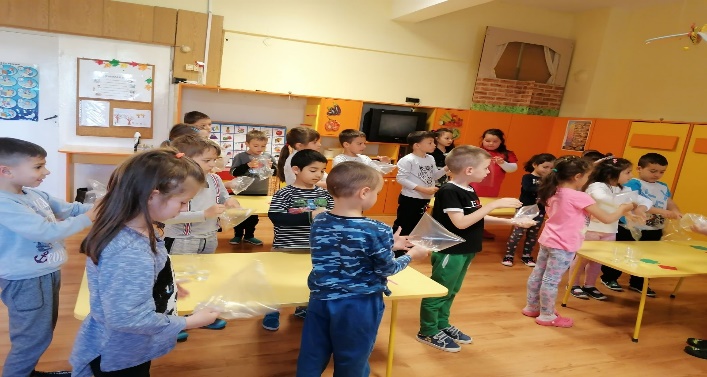 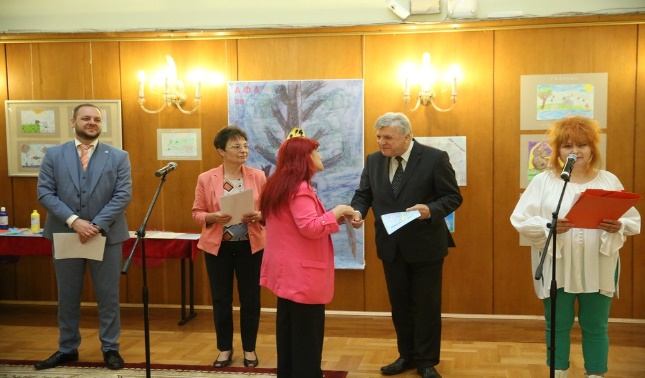 Биоградините  са иновация в образованието и прекрасен инструмент за интегрирано обучение, който стимулира процеса на "учене чрез преживяване“, всяко дете взема лично участие - от посаждането  на семенцата до грижата и похапването от вкусната реколта.  
  Децата се запознават с различни начини на използване на отпадъците-рециклиране и компостиране на биоразградими отпадъци и използването им в последствие за наторяване на  почвата. 
  За да се преживее  магията на билките, се пресъздават и в изкуство. Спазват се традициите и обичаите на „Еньовден“.
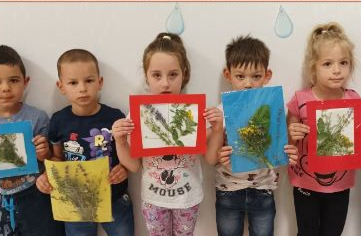 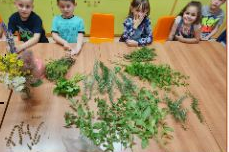 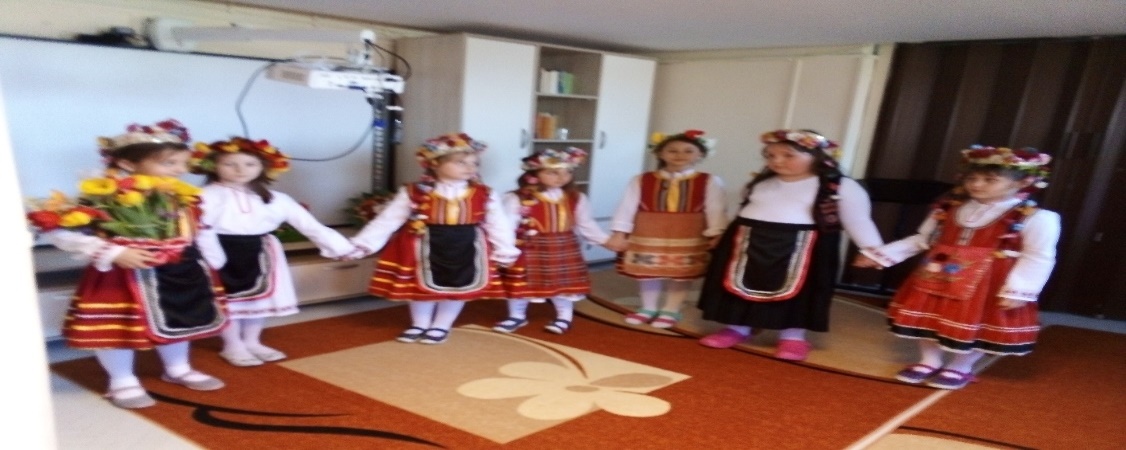 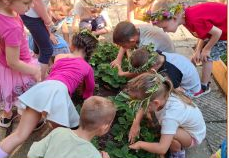 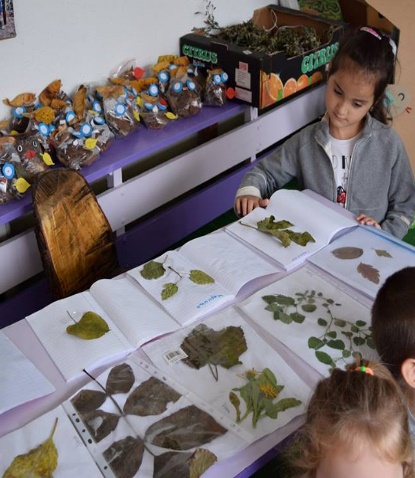 STEAM Проект - ориентираната дейност в детската градина има своите реални успехи и носи ползи за   учители, родители, деца. 
 Всички заедно се учим: да правим, да живеем, да общуваме, да си партнираме. 
 Обучението чрез активно участие, експериментиране, съпреживяване в  дейностите  води до развиване на различни компетенции и възпитава малкия откривател, талантливия изследовател.
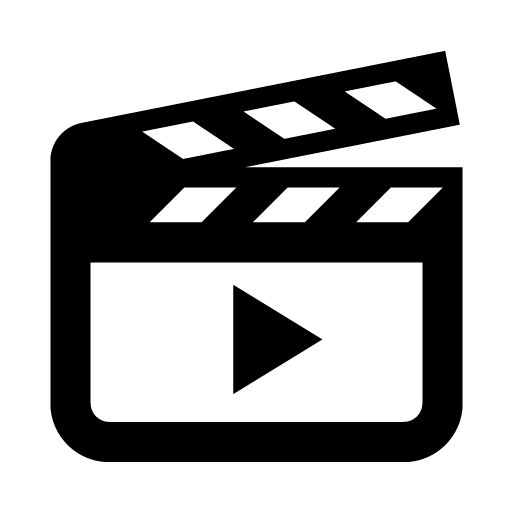 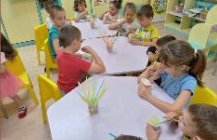 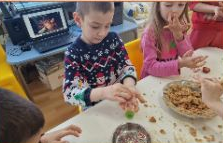 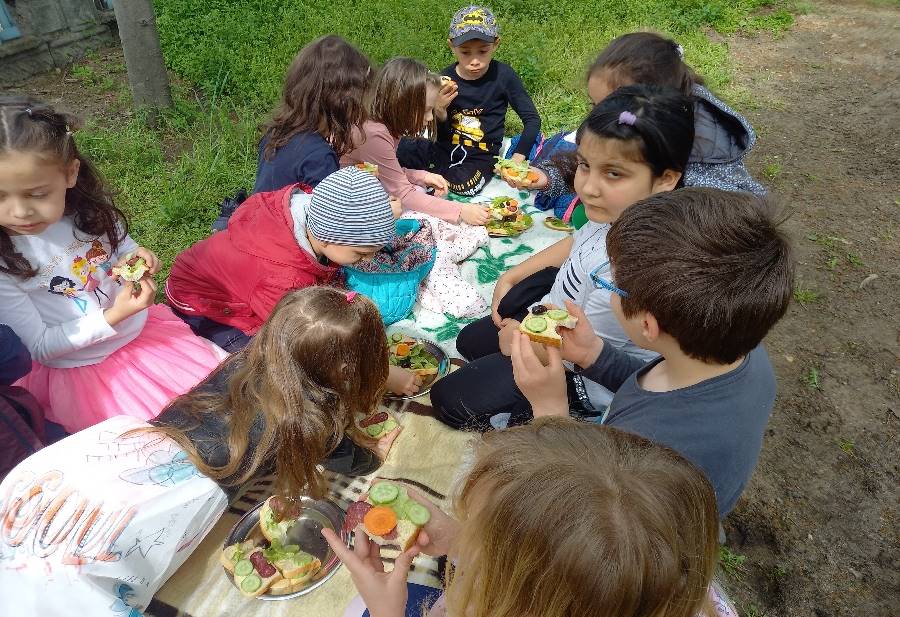 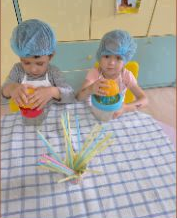 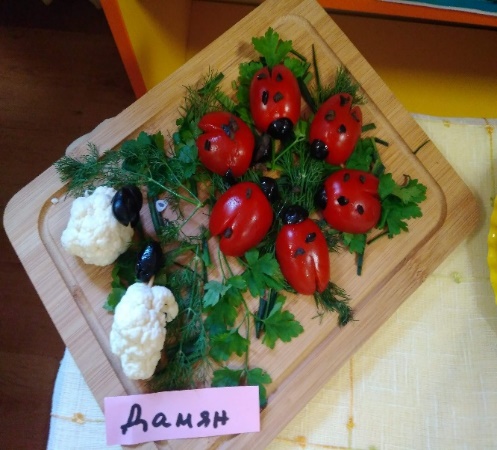 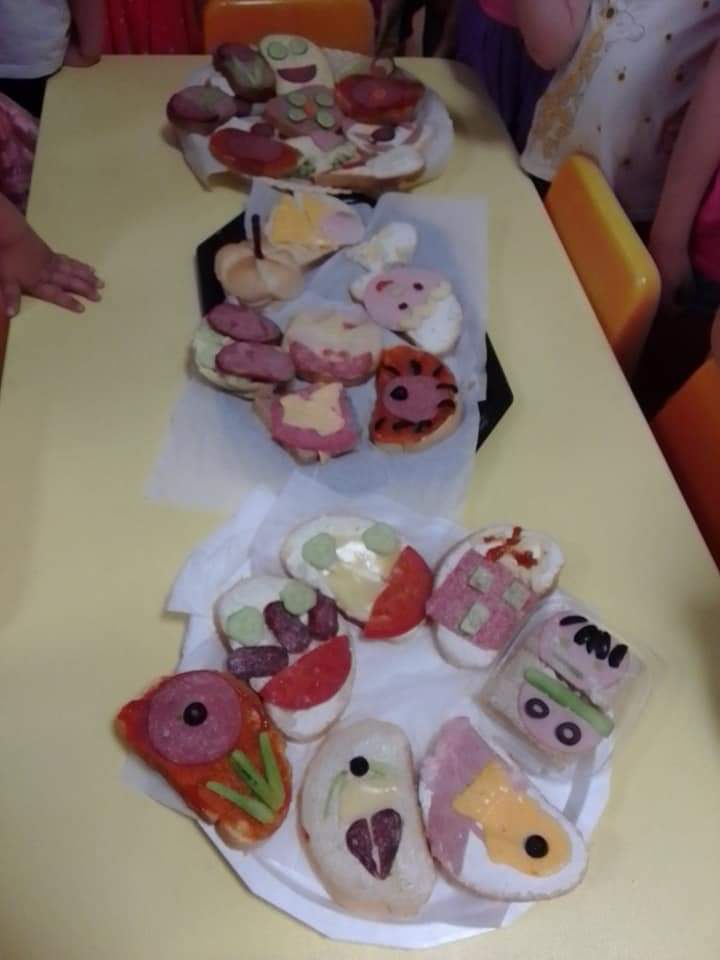 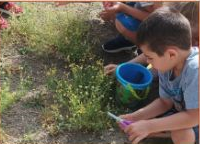 STEAM обучението дава възможност да се изграждат практически умения и знания, критично мислене, оценка, широк кръг от социални умения. В детска градина «Палечко» това се осъществява с подкрепата и партньорството на  родителската общност. 
  STEAM практиката спомага за реализирането на основните принципи и стратегии на образованието в бъдеще: »учене чрез правене», «учене чрез преживяване», « учене заедно».
 Основно правило е всяко дете да бъде прието, подкрепено и  включено в различни дейности, зачитайки неговото желание, интерес и личностен  потенциал, а детската градина да бъде позитивна среда, притегателен център за родители и деца.
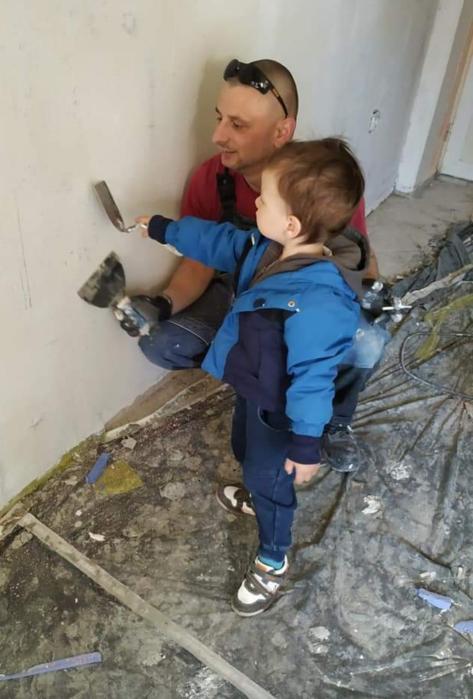 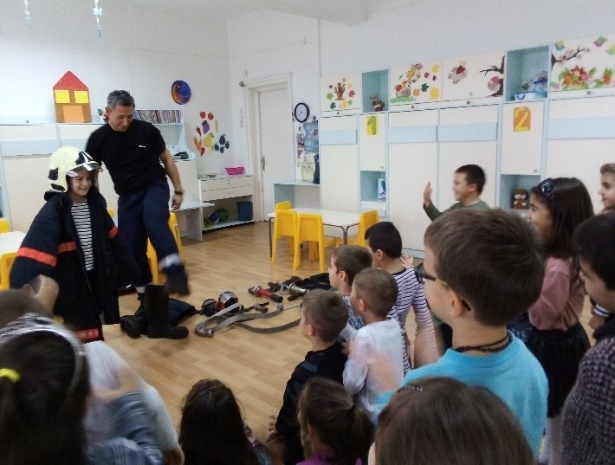 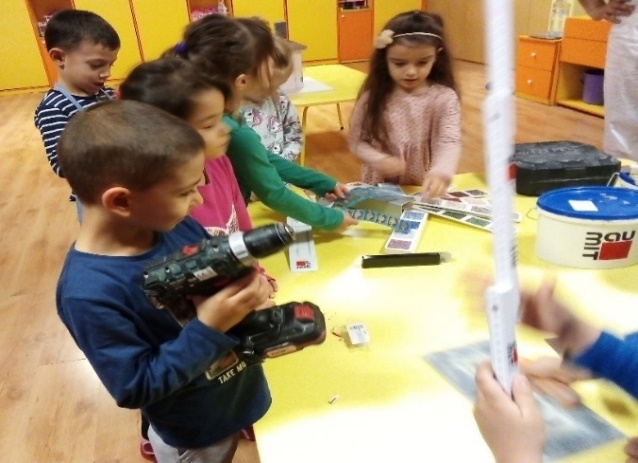 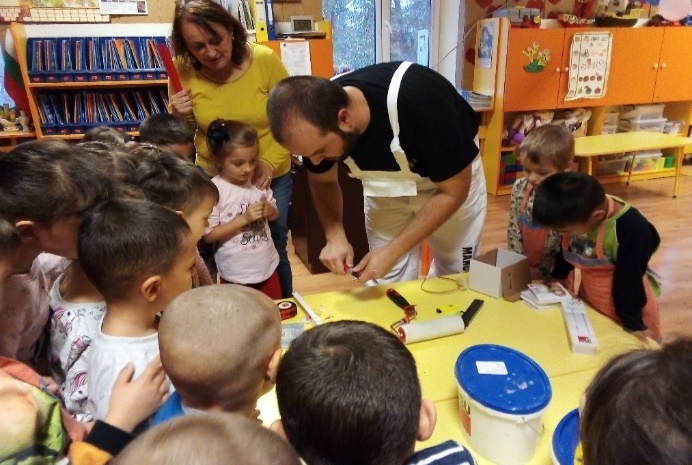 Благодарим за вниманието !